Biology on a Budget: Shareable D.I.Y. Biology Lab Activities
Larry MacPhee
Associate Director of e-Learning
(and part time Biology instructor)
Northern Arizona University
Thanks to the SICB Ed Counciland Dr. Bram Lutton for providing the beverages & sweets that lured you here!Thanks for coming out to this workshop when you could be out exploring an amazing city. I will try to make it worth your while.
Challenges!
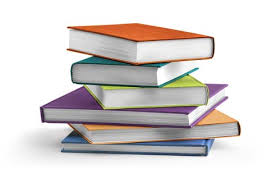 The Course Content
Sometimes poor
Lecture heavy
Expensive and/or Copyrighted

The Instructor
Part time? New Hire? Overextended?
Little pedagogical training
Few engaging activities
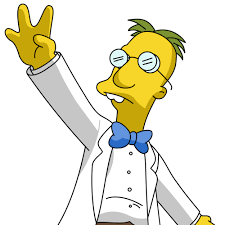 [Speaker Notes: We teach the way we were taught
Trend towards part-time, low paid instructors
I was a young science teacher once…content knowledge but no engaging activities
We’re all reinventing the wheel]
What’s so great about labs?
Hands-on (active learning)
Inquiry based (hypothesis driven)
Things can go wrong (that’s ok!)
Make you think (critical thinking)
Labs can be fun!
Put theory into practice
Labs make it memorable
[Speaker Notes: Labs support the lecture
Active learning is all the rage in pedagogy, but labs have been doing it for centuries]
A Good Example
http://www.pbs.org/video/2203057166/
[Speaker Notes: http://www.pbs.org/video/2203057166/
If you’ve only seen DNA extracted on CSI, this is a revelation]
D.I.Y.
Most of what you need is at the…
Grocery Store
Pharmacy
Hardware Store
In your kitchen
Common Household Chemicals
Common Kitchen Items
Inexpensive Equipment
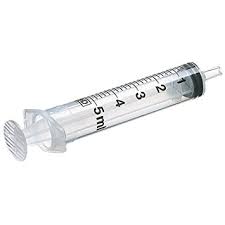 Join the mailing list to enter the equipment raffle!
[Speaker Notes: For digital microscopes, maybe a purchase and re-sell program through your bookstore?]
The Plan!
15 minutes per table
Felt-tip pen
Chromatography
Population Ecology Simulations
Calorie Lab
Nut vs Cracker
Bird Beak
Competition
Water Drops
Scientific Method
DNA Extraction
Small Group Assignments
Self-assort into small groups of equal size
Chose your role within the group

Group Manager: assigns work, resolves conflicts
Experimenter: hands-on person, conducts experiment
Data Collector: records process, collects data
Data Analyzer: makes graphs, interprets data
Presenter: public speaker, big-picture, summarizer
Record the Event!
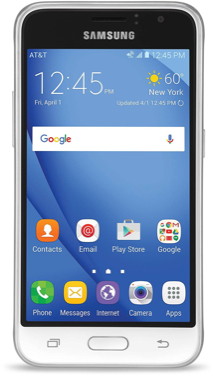 Please take pictures and/or video…
e-mail to Larry.MacPhee@nau.edu
The Labs…
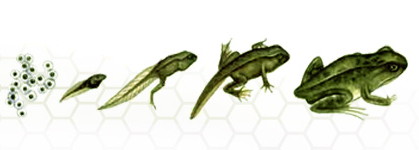 www2.nau.edu/lrm22/lessons
Please join the mailing list!
Discussion
What about safety?
Liability?
Mandatory Safety Quiz
Animal Care Protocol
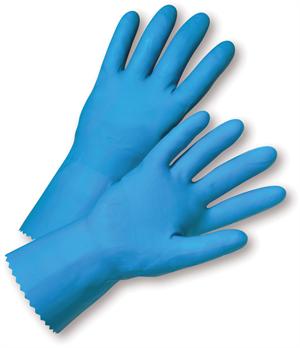 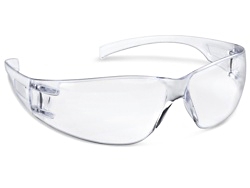 How do you assess it?
Send me
Lab setup “selfie” or video
Results graph or data table
Responses to thinking questions
Mini Lab Report
[Speaker Notes: Some or all of these, as appropriate to the lab
The readers digest version of a lab report
What did you do?
Why did you do it?
What did you find?
What does it mean?]
Science Literacy + Critical Thinking Skills
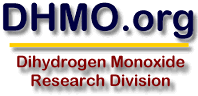 [Speaker Notes: My god, bananas are full of chemicals!
Even for people who don’t go on in biology, like healthcare professionals, the general public
So much confusing/false information about diet, health
Appeals to conspiracy theories, undermines real science
We should put our best instructors in 100 level, large enrollment courses]
Non-scary Math
JAVA is problematic (especially on Mac)
Flash is almost dead (no good on iOS)
JavaScript is useful for simple things
Solution Calculator
Unit Converter
Timeline Generator
Excel works great and lets you tinker
Data recording and error free calculations (calorie lab)
Dynamic graphing (osmosis lab regression)
Playing with variables
Predator-Prey
Species Competition
Commercial Kits
Order a kit?
Carolina
eScienceLabs
Science Buddies


Convenient, yes. 
But DIY is cheaper, less “magical”
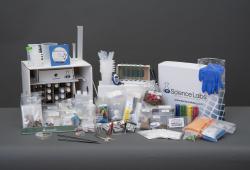 [Speaker Notes: Commercial outfits happy to sell you an expensive kit
Gathering materials, mixing solutions yourself de-mystifies the process]